WELCOME
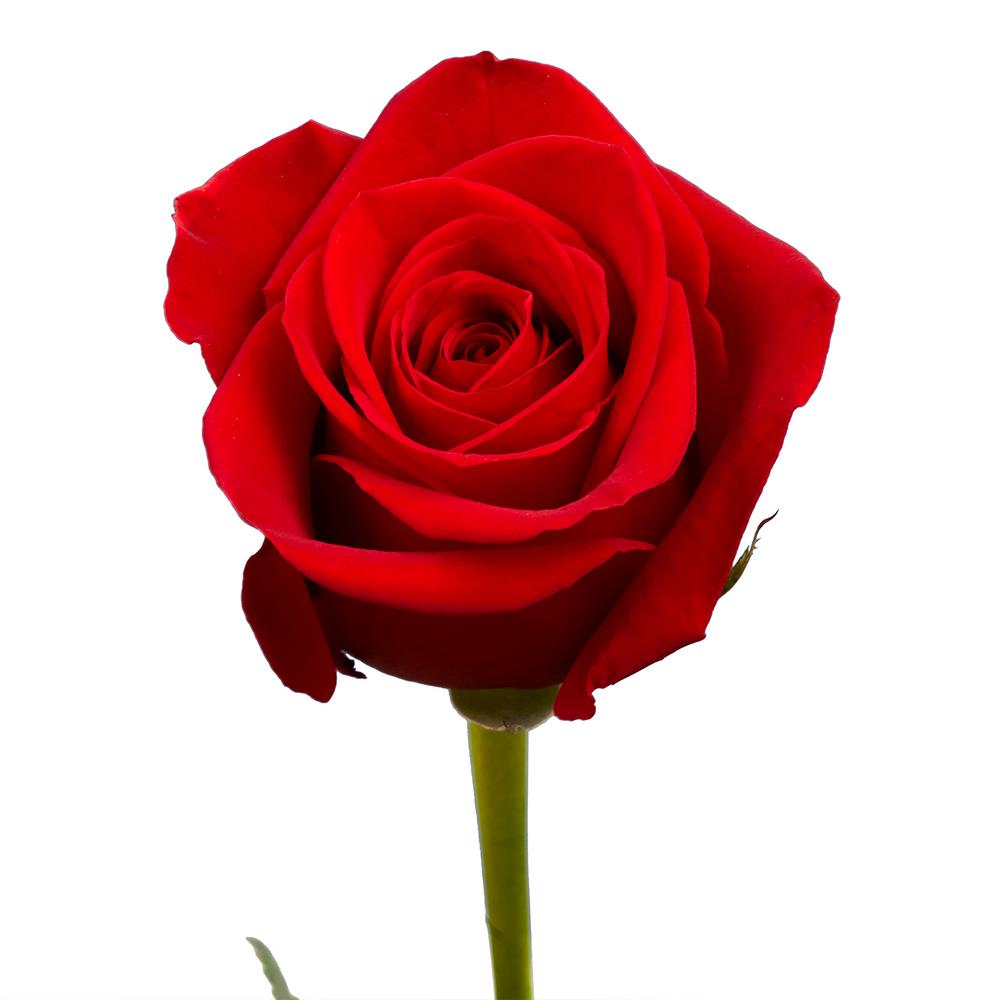 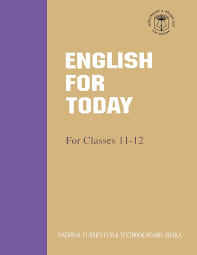 Md . Saifuddin khan
Lecturer in English 
Hazi Goyes Uddin Mohila Fajil Madrasah , 
Bhangura , Pabna.
Mobile :01710449379
Email: skhan84bd@gmail.com.
English 1st Paper 
Alim 1st Year 
Time: 45 Minute
Let us see the following pictures
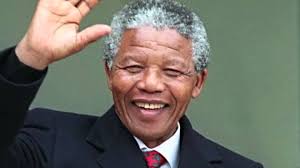 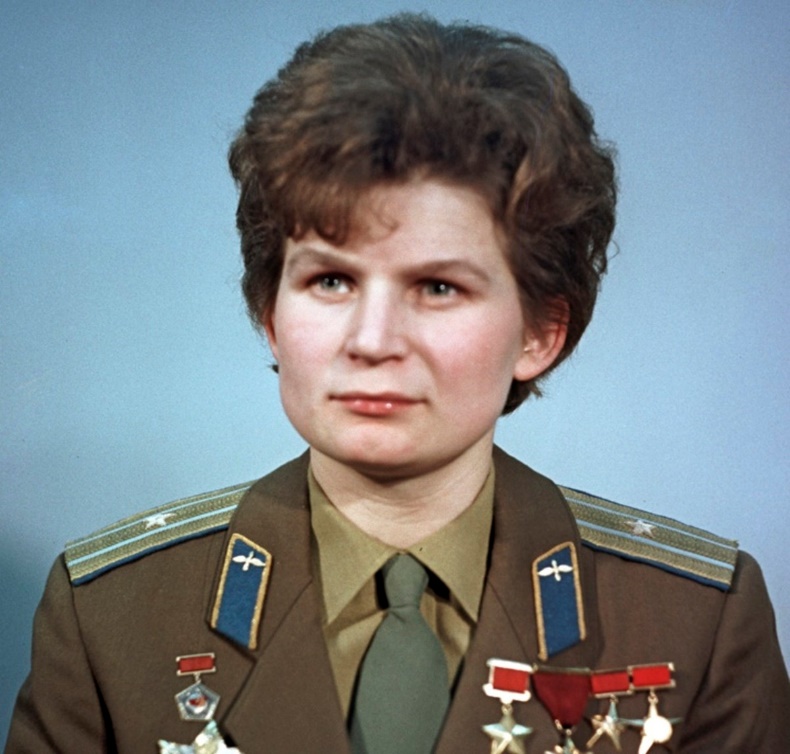 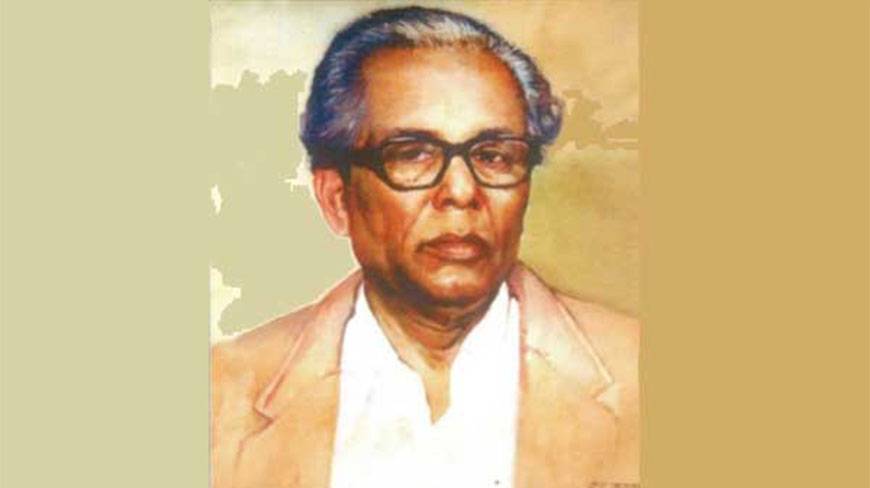 Identify the South African Leader among the three persons.
Our today’s topic is
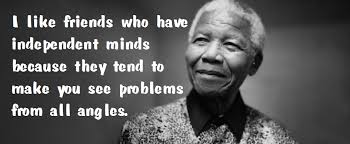 Unit : 1
 
Lesson :2
 
Time:45 minutes
Nelson Mandela , from Apartheid Fighter to President .
2/26/2020
Learning outcomes
After reading the text, students will be able to
tell the meaning of some new words .

write about Mandela’s fight against “Race Discrimination”.
 
tell about the African people’s achievement of political emancipation.
Meaning
Key words
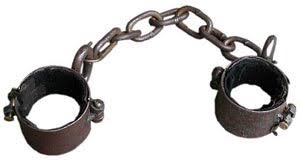 Shackle(n)
Chain
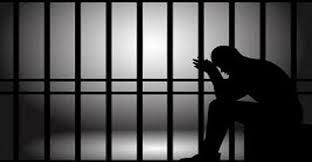 Jailed
Imprisoned(adj)
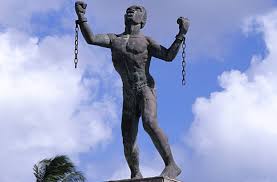 Liberatoin
Emancipation(n)
Key words
Meaning
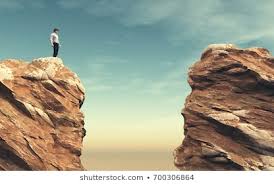 Chasm(n)
Crack
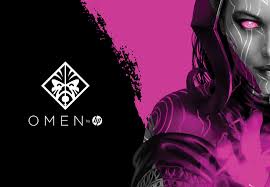 Mythic(adj)
Illusory
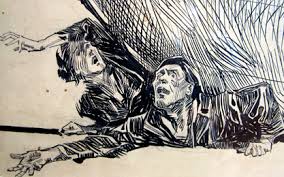 Repression
Oppression(n)
Meaning
Key words
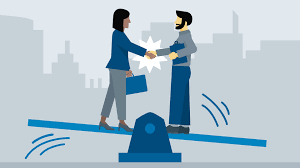 Reunion
Reconciliation(n)
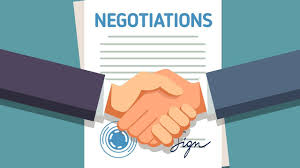 Discussion
Negotiation(n)
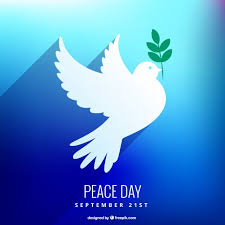 Tranquality
Peace(n)
2/26/2020
Silent Reading
JOHANNESBURG(Reuters) Nelson Mandela guided South Africa from the shackles of                     apartheid to a multi-racial democracy, as an icon of peach and reconciliation who came to embody the struggle for justice around the world. Imprisoned for nearly three decades for his fight against white minority rule, Mandela never lost his resolve to fight for his people’s emancipation. ……………………………………………………………………………………………………………………………………………………………………………………………………………………………………………………………………………………………………………………………………………………………………………………………………………………………………………… 
Friends adored Mandela and fondly called him “Madiba,” the clan name by which he was known. People lauded his humanity , kindness  and dignity.
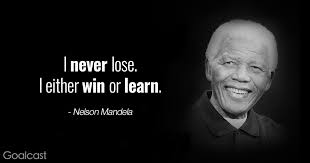 Nelson Mandela guided South Africa from the shackles of apartheid to a multi-racial democracy , as an icon of peace and reconciliation who came to embody the struggle for justice around the world.
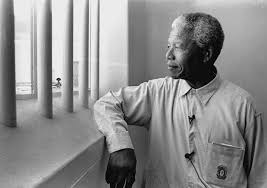 Imprisoned for nearly  three decades for his fight against m white minority rule,
Mandela never lost his resolve to  fight for his people’s emancipation.
Single Work
1.What does apartheid refer to in the first paragraph? 
(a) apart (b) distance (c) discrimination (d) disable.
2. The word healing means ? 
(a) curing  (b) heating  (c) believe (d) ailing. 
3.Mandela is an icon of peace and………… 
(a) War (b) reconciliation(c) fight (d) conflict. 
4.Mandela was rewarded the Nobel Peace Prize in 
 (a)1988 (b) 1982 (c) 1990 (d) 1993 
5.The clan name of Mandela is 
 (a) Sahiba  (b) Madiba  (c) sona miah  (d) decork
Observe the following pictures
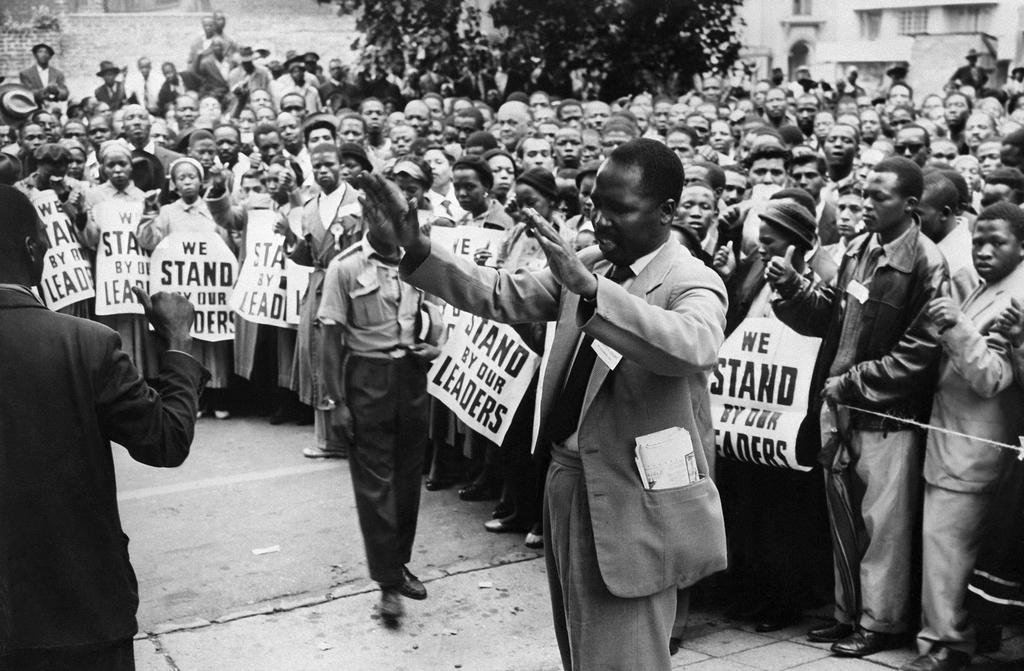 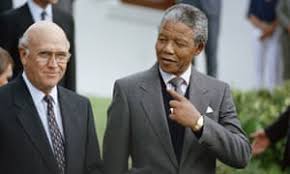 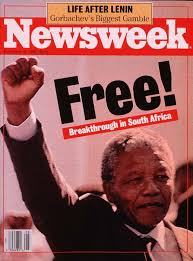 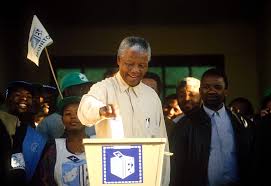 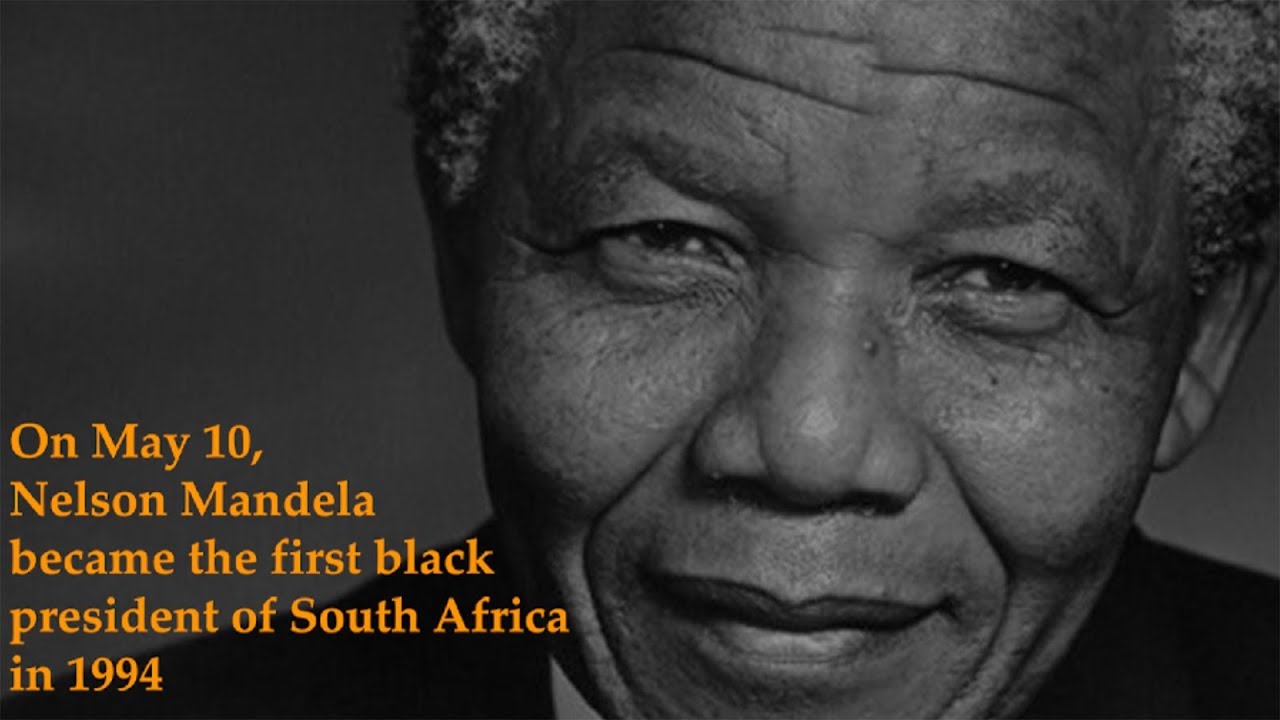 Pair Work
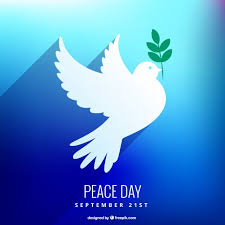 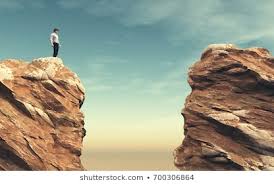 1.Why can Nelson Mandela be called “an icon of peace and reconciliation”? 

2.“The time for the healing of the wounds has come.The moment to bridge the chasms that divide us has come?” what did Mandela mean by these lines?
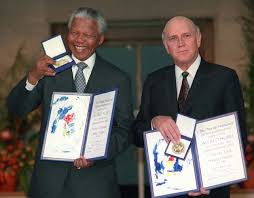 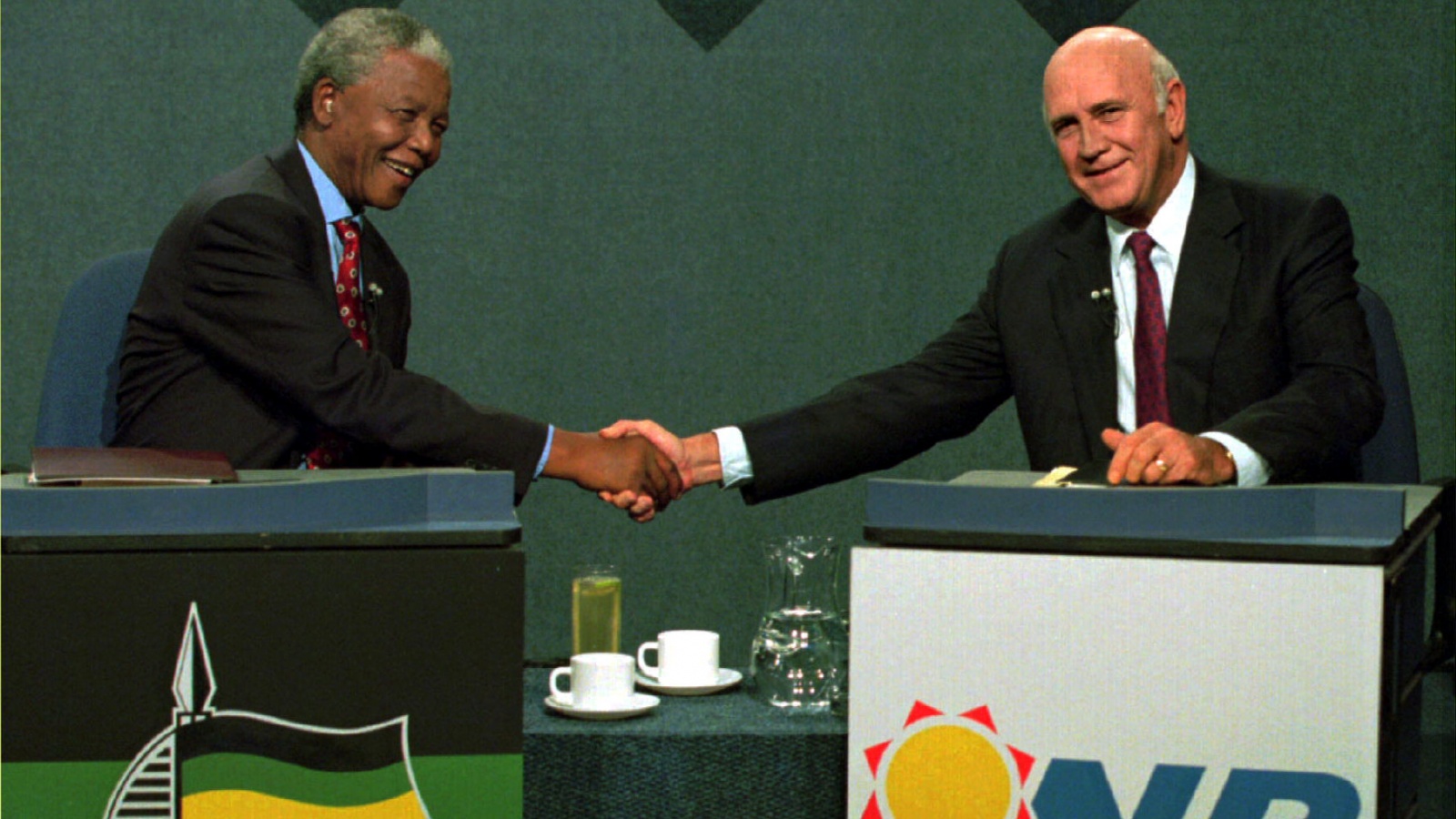 Group work
1.How long Was Mandela imprisoned ? 

2.What do you know about F.W.de . Klerk ?
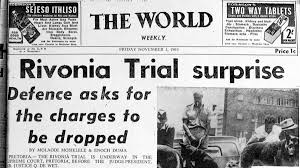 Charged with capital offences in the 1963 Rivonia Trail ,                                                    his statement from the dock was his political testimony .
Evaluation
Based on your reading of the passage, make a  flow chart showing the incidents of Nelson Mandela. (One is done for you.)
1.Fight against white minority rule
6
2
5
4
3
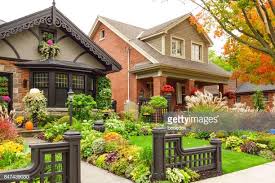 Home
Task
Wrtie a summary of the passage.
Thank you
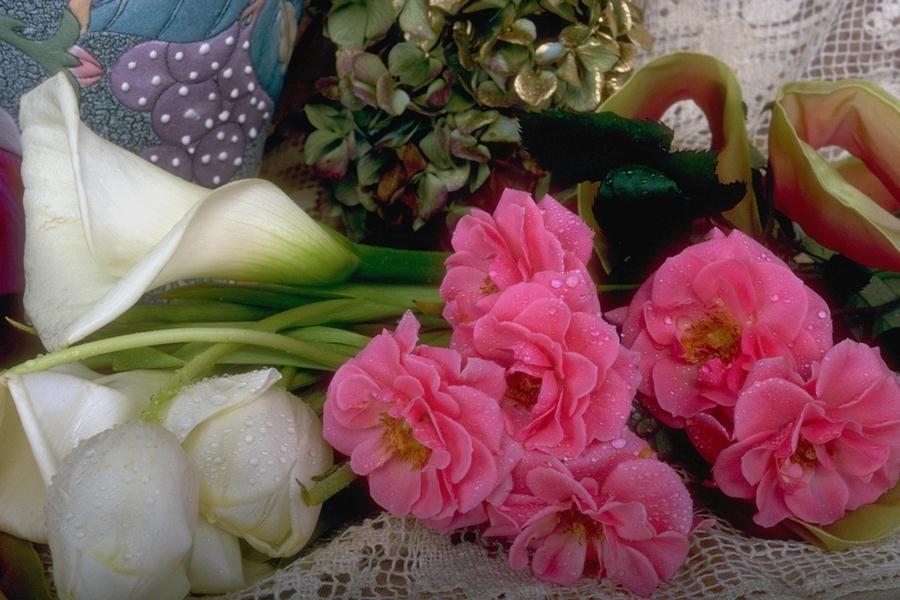